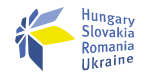 Порушення, шахрайство та корупція
Тренінг для бенефіціарів
Онлайн, 12 листопада 2020
Основні дефініції
Давайте розглянемо кілька прикладів!
[Speaker Notes: Make a point the irregularity is illegible expenditures which were detected after report was submitted to MA. Everything that was detected before submitting a report is a mistake. The materiality is 2%.
Make a point on intention!!!]
Тонка межа
Процедура закупівлі для конференції не була задокументована належним чином
Прохання до «визначеного» переможця надати дві чи більше цінових пропозиції від пов’язаних соіб
Безкоштовні вихідні для проектного менеджера  до заходу в готелі, де проводиться захід
Відсутні запрошення учасникам тендеру
Порушення
Шахрайство
Корупція
Конфлікт інтересів
Стаття 61 of Фінансового положення
“[…] конфлікт інтересів існує, коли неупереджене здійснення функцій фінансового управління ставиться під загрозу […], по причинах, пов’язаних із сім’єю, емоційним життям, політичною та національною приналежністю, економічним інтересам або будь-яким іншим прямим чи непрямим особистим інтересам.”
Зверніть увагу на особливості визначення конфлікту інтересів у національному законодавстві!
Більше інструментів для боротьби з 
шахрайством і корупцією
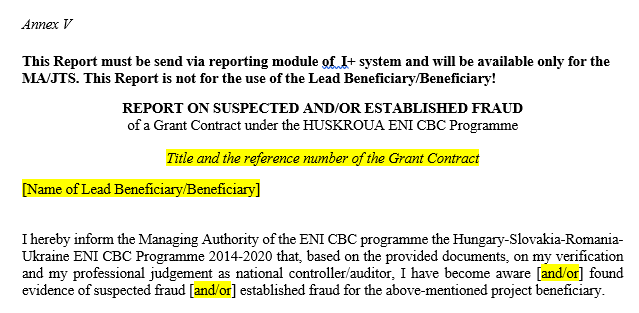 Бенефіціари повинні попереджувати виникнення порушень та підтримувати зусилля програми проти шахрайства та корупції!
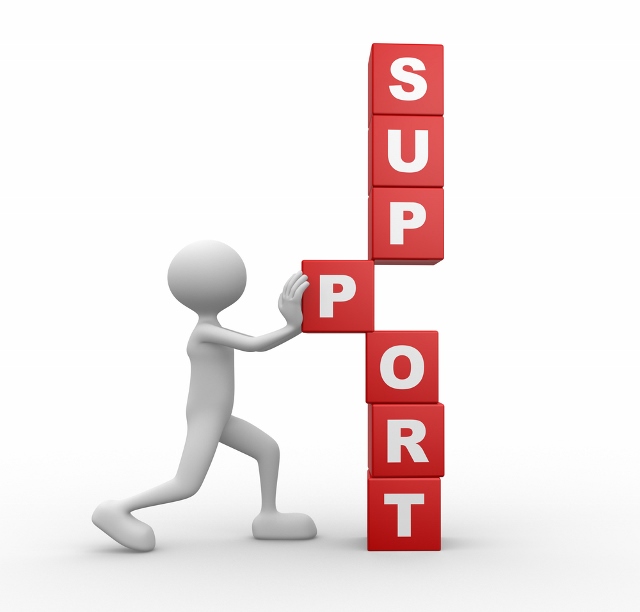 [Speaker Notes: Key message: work together to prevent fraud]